Stresas ir perdegimas darbe
Parengė psichologė A. Andrijauskienė
Metodinė medžiaga paimta iš P. Rakštiko seminaro „Streso ir perdegimo sindromo atpažinimas ir įveika“
STRESAS
Stresas – tai tam tikrų įvykių, mūsų laikomų grėsmingais bei sunkiais ir vadinamų stresoriais, suvokimas ir reagavimas į juos. 
Bendras prisitaikymo sindromas (BPS) – tai sąvoka, reiškianti organizmo prisitaikymo prie streso reakciją. BPS susideda iš 3 fazių: 
    •Aliarmo 
    •Priešinimosi 
    •Išsekimo 

Nedidelis stresas – mobilizuoja organizmą veikti, o stiprus ar ilgalaikis stresas kenkia sveikatai.
Skirtingi stresoriai paleidžia iš esmės vienodą fiziologinę reakciją. 
Daugumai žmonių nepatinka, kai visai nėra streso. Taip pat nepatinka, kai jo yra per daug. 
Vengti reikėtų per didelio ar ilgalaikio streso.
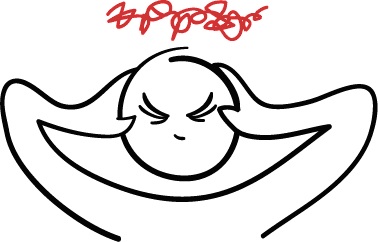 Kada ir kodėl stresas tampa ilgalaikis? Kaip jį atpažinti?
Stresas tampa ilgalaikiu todėl, kad dėl savo menko intensyvumo jis nevertinamas kaip stresas arba vertinamas, bet galvojama, kad tai kažkaip išsispręs savaime. Kartais, aišku, išsisprendžia. Dažniau, deja, ne. Kai viskas ir visi aplinkui atrodo keliantys dirglumą ir nepasitenkinimą, verta sau užduoti klausimą „Ar taip su manimi buvo visada?“ Verta bandyti prisiminti tokius momentus, kurie atspindėtų kitokią jūsų gyvenimo kokybę, o tada pagalvoti kur ir kada ta kokybė dingo.
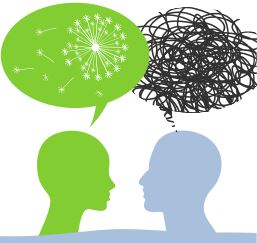 Perdegimo sindromas
Perdegimas – tai psichinio ir / ar fizinio išsekimo būsena, atsirandanti dėl itin stipraus ir ilgalaikio streso. 
Simptomai: 
     •Nuolatinis nuovargis 
     •Cinizmas 
     •Liūdesys 
     •Sveikatos sutrikimai 
     •Noras pasislėpti, pabėgti
Perdegimo pasireiškimo aspektai
Energijos išeikvojimo ir emocinio išsekimo jausmas. 
Depersonalizacija – žmogus jaučiasi šaltas, nutolęs ir negali įsitraukti į emocinio ryšio reikalaujantį santykį su kitais. 
Didelis nepasitenkinimas savo darbo rezultatais.
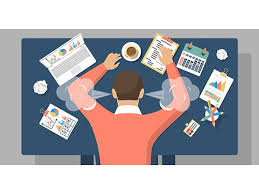 Perdegimo pasireiškimas elgesyje
Jausmas, kad darbas tampa vis sunkesnis ir atlikti jį darosi vis sudėtingiau. 
Keičiasi darbo dienos režimas (anksti ateina į darbą ir vėlai išeina arba, atvirkščiai, vėluoja ir stengiasi išeiti namo anksčiau). 
Nepriklausomai nuo objektyvių priežasčių, imamas darbas namo, tačiau ten jis nebūtinai padaromas. 
Vengiama priimti sprendimus, nurodant įvairias priežastis sau ir kitiems. 
Svarbių, prioritetinių užduočių neatlikimas ir „ užstrigimas“ ties smulkiais darbais. 
Daugiau laiko sugaištama atlikti automatinius ir elementarius veiksmus.
Streso pasekmės
Atsakomybių mažinimas. 
Savo identiteto peržiūrėjimas: dažnai tapatumas siejamas su kitais vaidmenimis. 
Darbo mokykloje metimas.
Streso požymiai ir pasekmės
Kūno arba fizinės reakcijos 
Emocinės reakcijos 
Elgesio pakitimai 
Pažintinių (kognityvinių) procesų pokyčiai
Kūno arba fizinės reakcijos
Prakaitavimas 
Nugaros, krūtinės, raumenų ar galvos skausmai 
Širdies veiklos sutrikimai 
Aukštas kraujospūdis 
Virškinimo problemos, skrandžio skausmai 
Nusilpęs imunitetas 
Miego sutrikimai 
Raumenų masės sumažėjimas
Emocinės reakcijos
Dirglumas / irzlumas 
Padidėjęs nerimo lygis 
Dažna nuotaikų kaita 
Padidėjęs jautrumas 
Liūdesys / depresija 
Pyktis / agresija 
Sumišimas / sutrikimas 
Greitas susigraudinimas / ašaringumas 
Negatyvizmas 
Abejingumas 
Priešiškumas
Elgesio pakitimai
Sustiprėję žalingi įpročiai 
Atidėliojimas / delsimas 
Įkyrus susikoncentravimas į nereikšmingus dalykus 
Atsiribojimas nuo artimųjų, draugų, kolegų 
Motyvacijos trūkumas 
Darbo tempo lėtėjimas 
Blogas darbo atlikimas
Kognityvinių procesų pokyčiai
Dėmesio koncentracijos sutrikimai 
Atminties susilpnėjimas 
Mąstymo sutrikimai
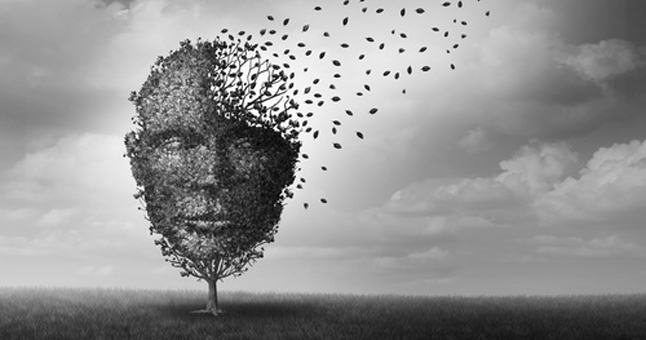 Skirkite laiko smagiems dalykams ir atsipalaidavimui
Planuokite laiką poilsiui / atsipalaidavimui. 
Įtraukite poilsiui ir atsipalaidavimui skirtą laiką į savo dienotvarkę. 
Bendraukite su pozityviais žmonėmis. 
Kasdien darykite ką nors tokio, kas jus džiugina. 
Puoselėkite savo humoro jausmą. 
Pradėkite nuo gebėjimo pažiūrėti į save iš šalies ir pasijuokti.
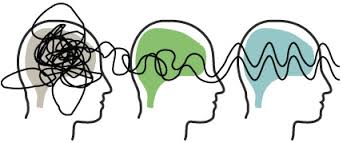 Efektyvūs streso įveikimo būdai
Kvėpavimas
Meditacija
Relaksacija
Pasivaikščiojimas 
Miegas
Subalansuota mityba
Buvimas lauke / gamtoje 
Skambutis geram draugui 
Vizualizavimas
Gera mankšta 
Dienoraščio rašymas 
Pagulėjimas vonioje 
Pasimėgavimas puodeliu kavos ar arbatos 
Bendravimas / žaidimas su naminiu gyvūnu 
Darbas sode ar darže 
Masažas 
Vandens procedūros 
Geros knygos skaitymas 
Muzikos klausymasis 
Filmo žiūrėjimas
Atpalaiduojantis kvėpavimas
Įkvėpkite per nosį, iškvėpkite per nosį arba per pusiau atvirą burną. 
Įkvepiant pilvas ir krūtinė kiek pakyla, iškvepiant nusileidžia. 
Kvėpuokite kiek lėčiau, nei įprasta. 
Pradėkite nuo iškvėpimo, kad plaučiai pasiruoštų pirmam giliam įkvėpimui 
Susikoncentruokite ir stebėkite savo kvėpavimą. 
Trys gilūs sąmoningi įkvėpimai kas pusantros – dvi valandas gali sumažinti neigiamas patiriamo streso pasekmes.
Naudingi patarimai
Nusistatykite aiškias darbo valandas (neviršyti įprastų darbo valandų per dieną). 
Dalinkitės su kolegomis patirtimi, kas tokioje situacijoje veikia, kas neveikia. 
Būkite geranoriški, kantrūs ir pagarbūs kolegų ir savo pačių atžvilgiu. 
Duokite sau ir kitiems laiko prisitaikyti prie technologijų. 
Būkite supratingi ir elkitės lanksčiai, jei suserga kolegos ir (arba) jų šeimos. 
Dalinkitės informacijos, kuri gali būti naudinga, šaltiniais. 
Nebijokite keisti savo darbo metodus. Tai nauja patirtis visiems! 
Pripažinkite, įvertinkite kiekvieno, su kuo dirbate, indėlį į bendrą rezultatą.